Neurological DisordersLesson 4.5
How do circuits regulate their output?
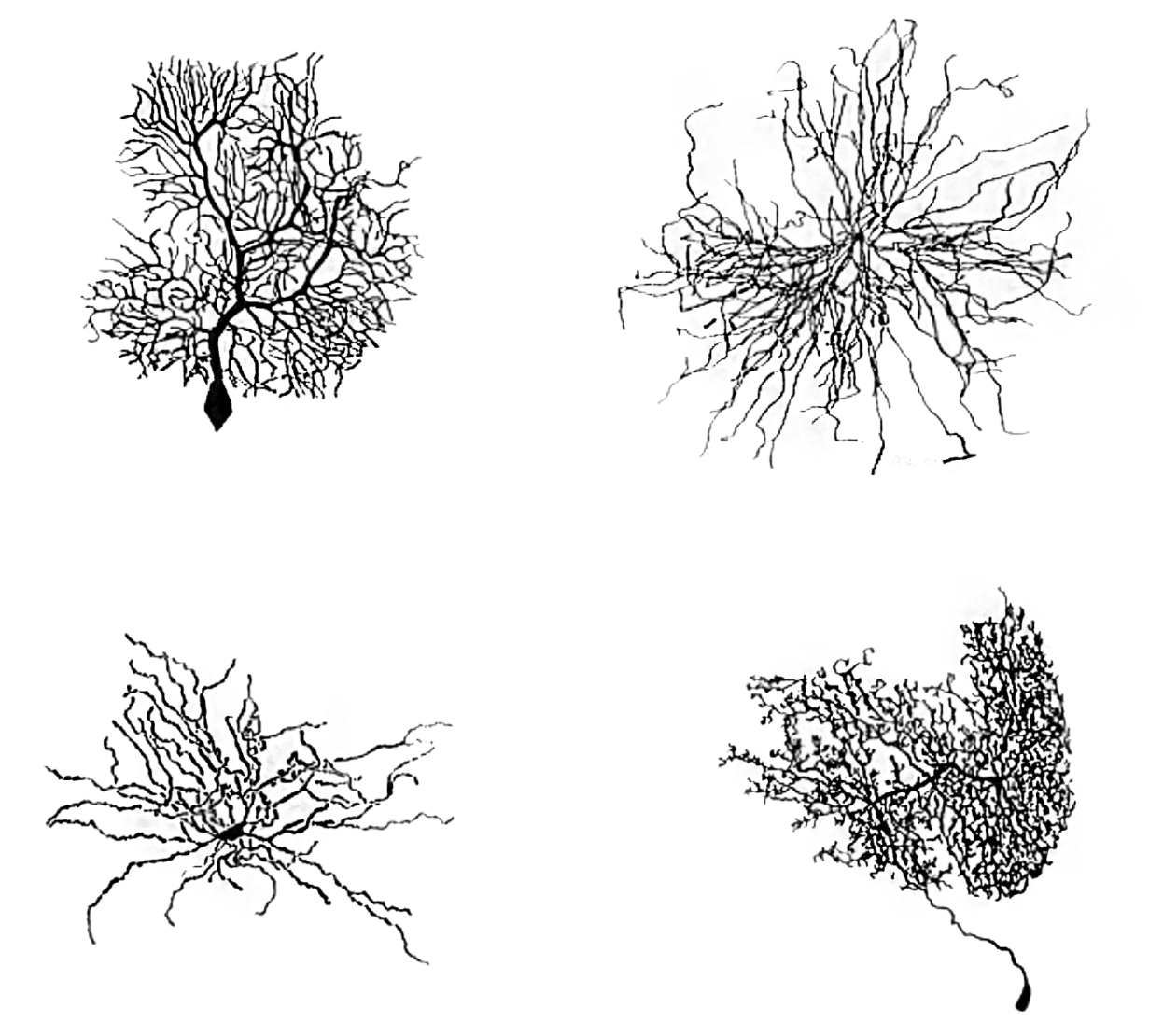 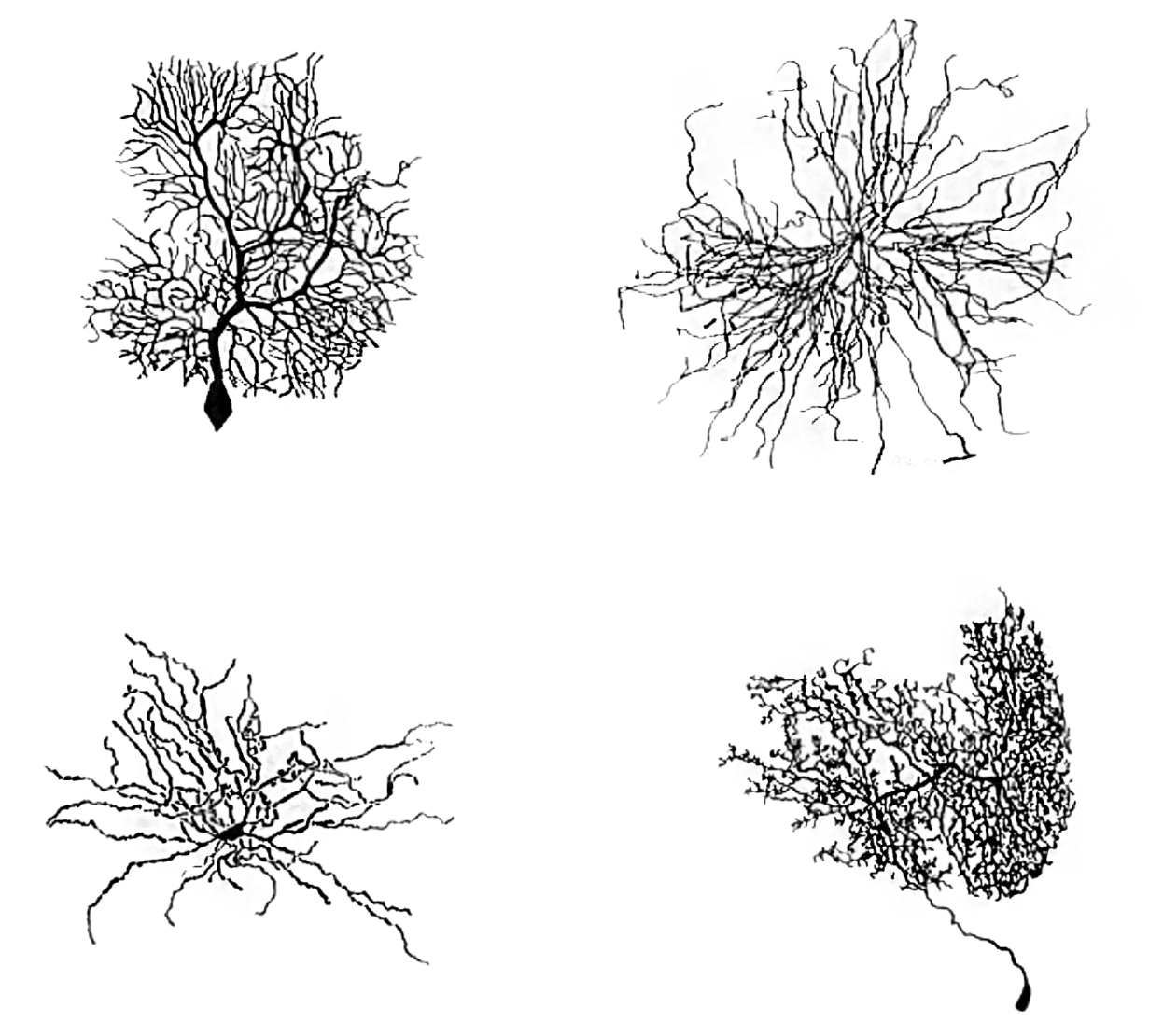 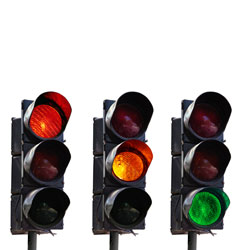 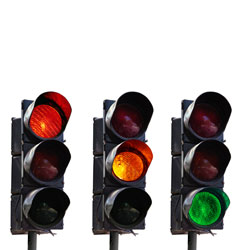 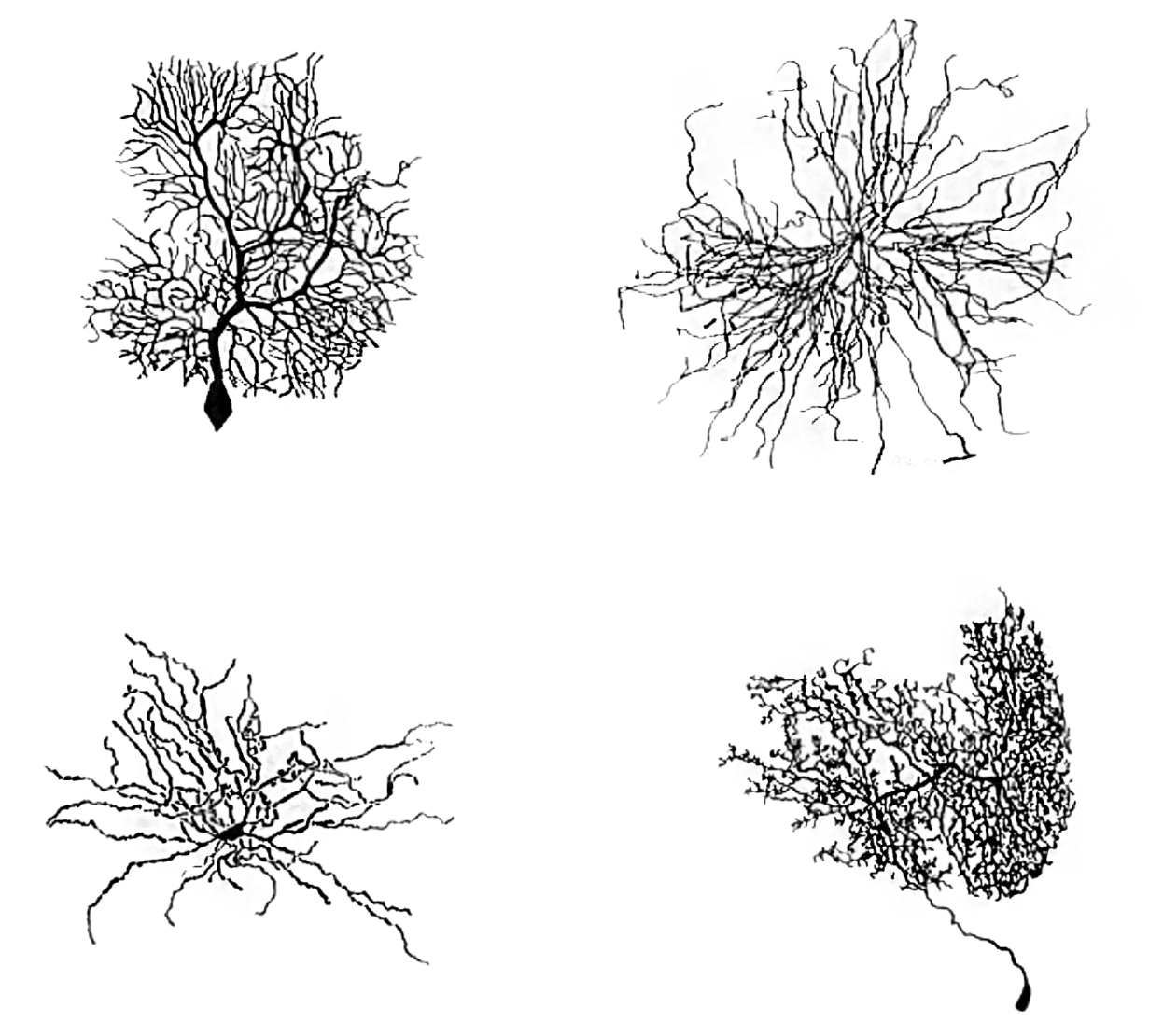 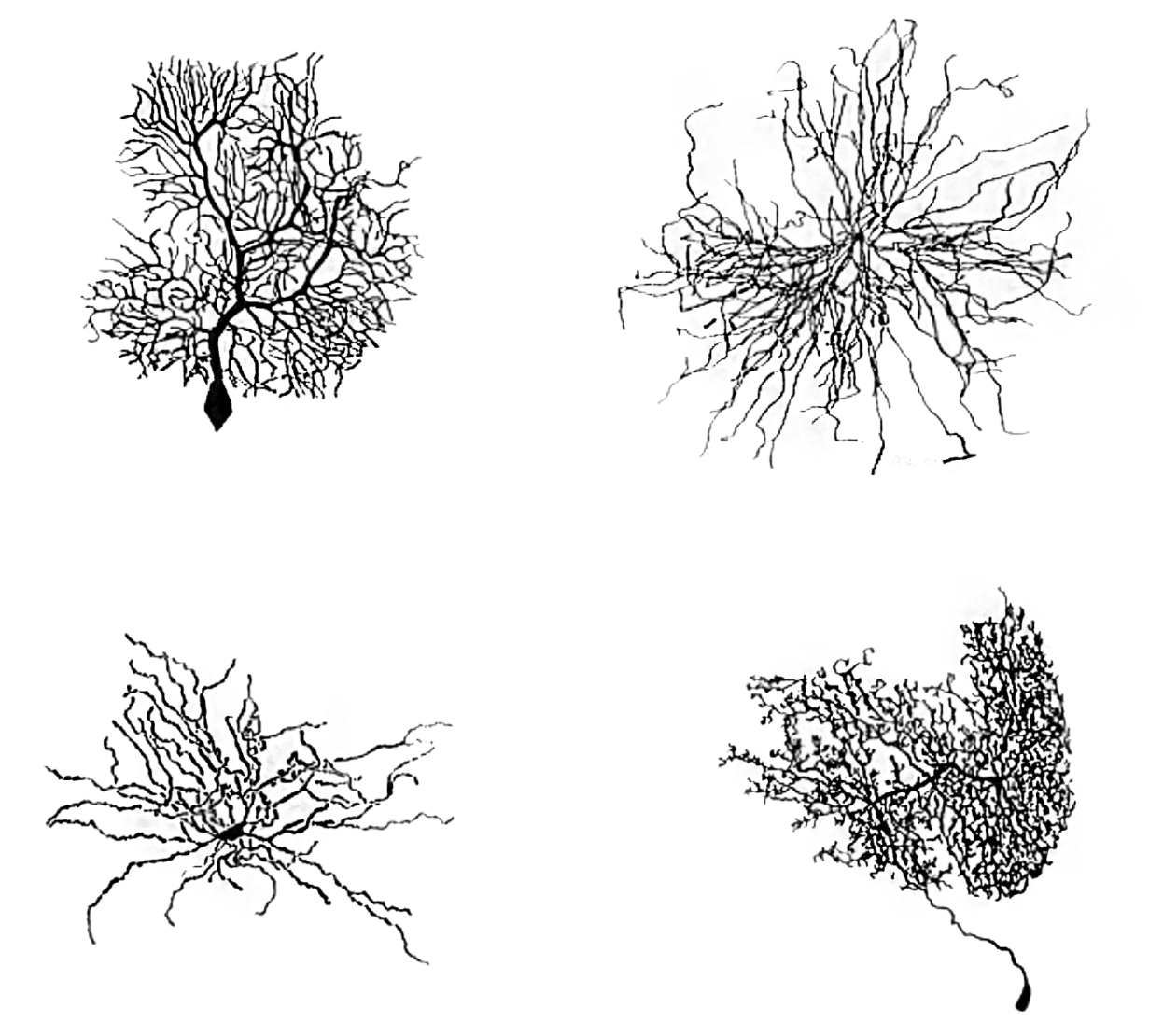 Do Now:
Review last night’s homework with a partner.
Be sure you can:

Describe the how the SCN connects to the flip-flop switch (sleep-wake circuit). 

Describe how the activity of the SCN is regulated.

How does your body know what time it is?
How does the SCN connect?
Orexin neurons
Arousal
neurons
VLPO
How does the SCN connect when there is light?
Light
Orexin neurons
SCN
Pineal Gland
VLPO
Arousal
neurons
[Speaker Notes: Metabolic cues - glucose levels, leptin and ghrelin all affect activity of orexin neurons
Light/dark cycle - SCN encodes body’s clock influences activity of orexin neurons]
How does the SCN connect in darkness?
Dark
Orexin neurons
SCN
Pineal Gland
Arousal
neurons
VLPO
Melatonin
[Speaker Notes: Metabolic cues - glucose levels, leptin and ghrelin all affect activity of orexin neurons
Light/dark cycle - SCN encodes body’s clock influences activity of orexin neurons]
How is the activity of the SCN controlled?
What is this type of control called?
Feedback Inhibition
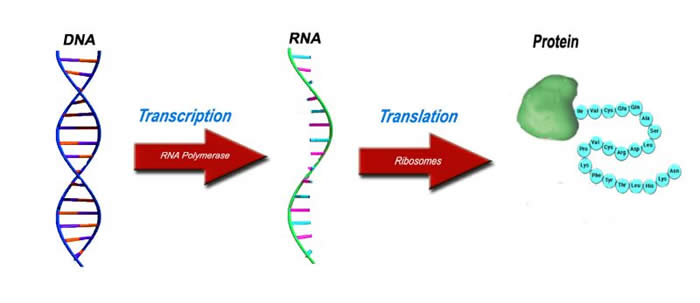 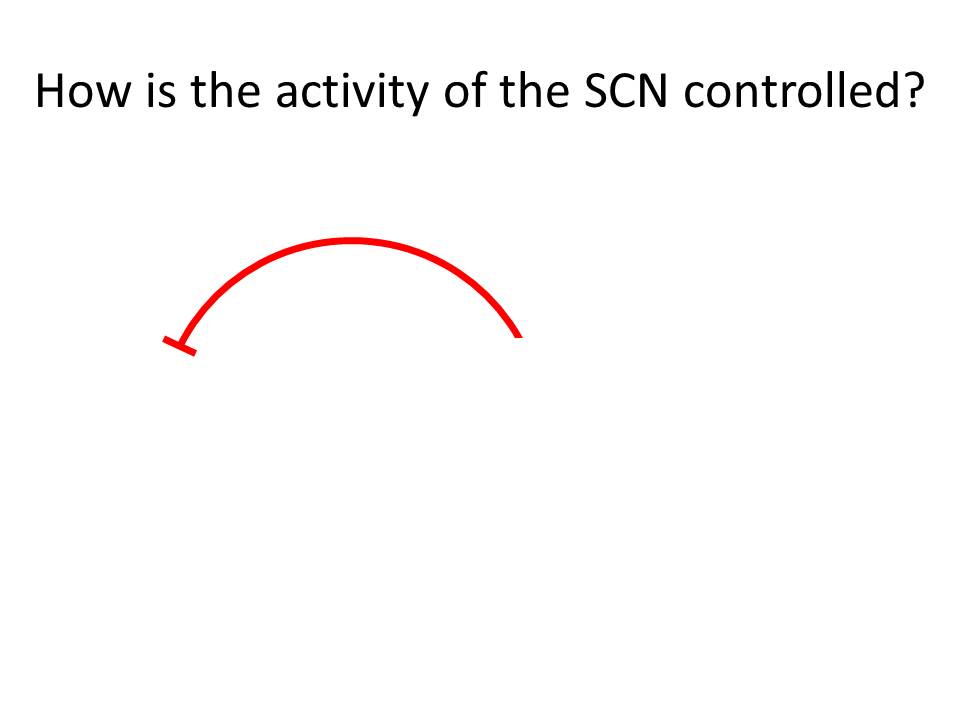 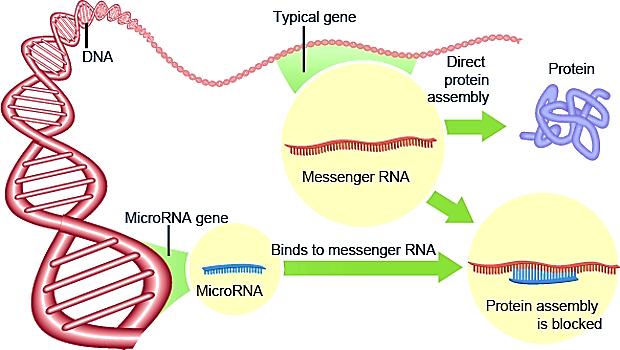 Clock Proteins
Clock Genes
Behaviors & Activity
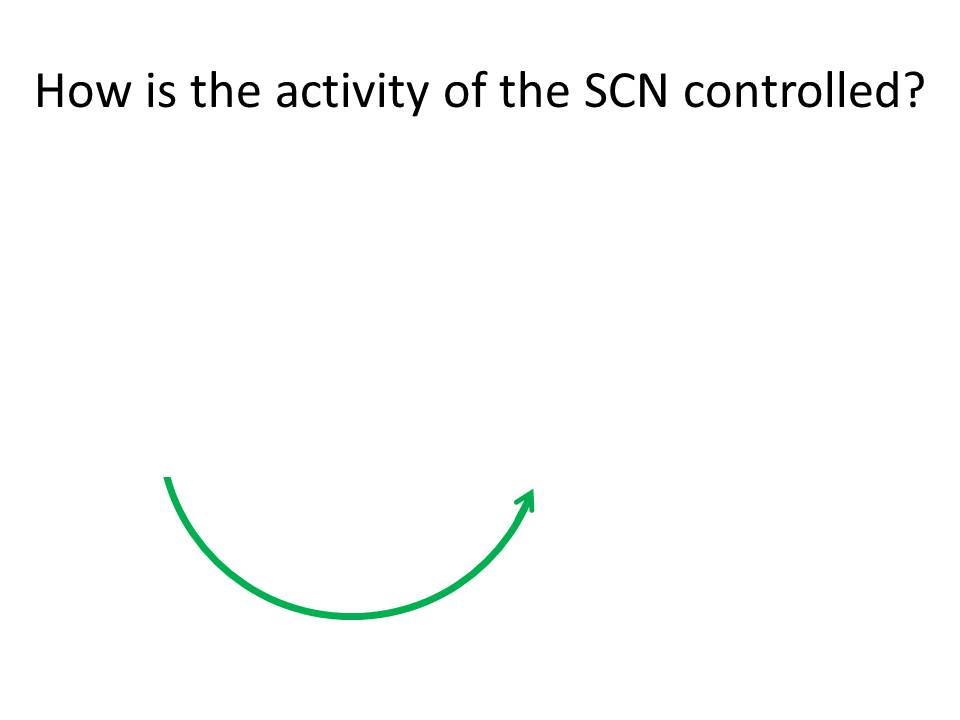 Why do traffic lights have both green and red lights?
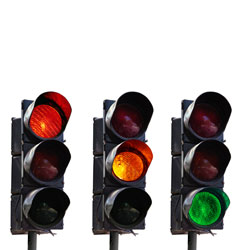 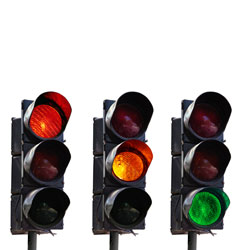 Student Model of Neuronal Control
Student Model 1
Input
What is this type of inhibition called?
Excitatory neuron (1)
Feedback inhibition
Inhibitory neuron (1)
Primary Neural Cell Body
Output 
(ON/OFF)
Student Model 2
Input
Input
Excitatory neuron (2)
Excitatory neuron (1)
Inhibitory neuron (2)
Inhibitory neuron (1)
Primary Neural Cell Body
What is this type of inhibition called?
Feed-forward inhibition
Output 
(ON/OFF)
Neuronal Control
Input
Input
Excitatory neuron
Excitatory neuron
Feedback inhibition
Inhibitory neuron
Inhibitory neuron
Primary Neural Cell Body
Feed-forward inhibition
Output 
(ON/OFF)
Neurons in which feedback and feed-forward control is important
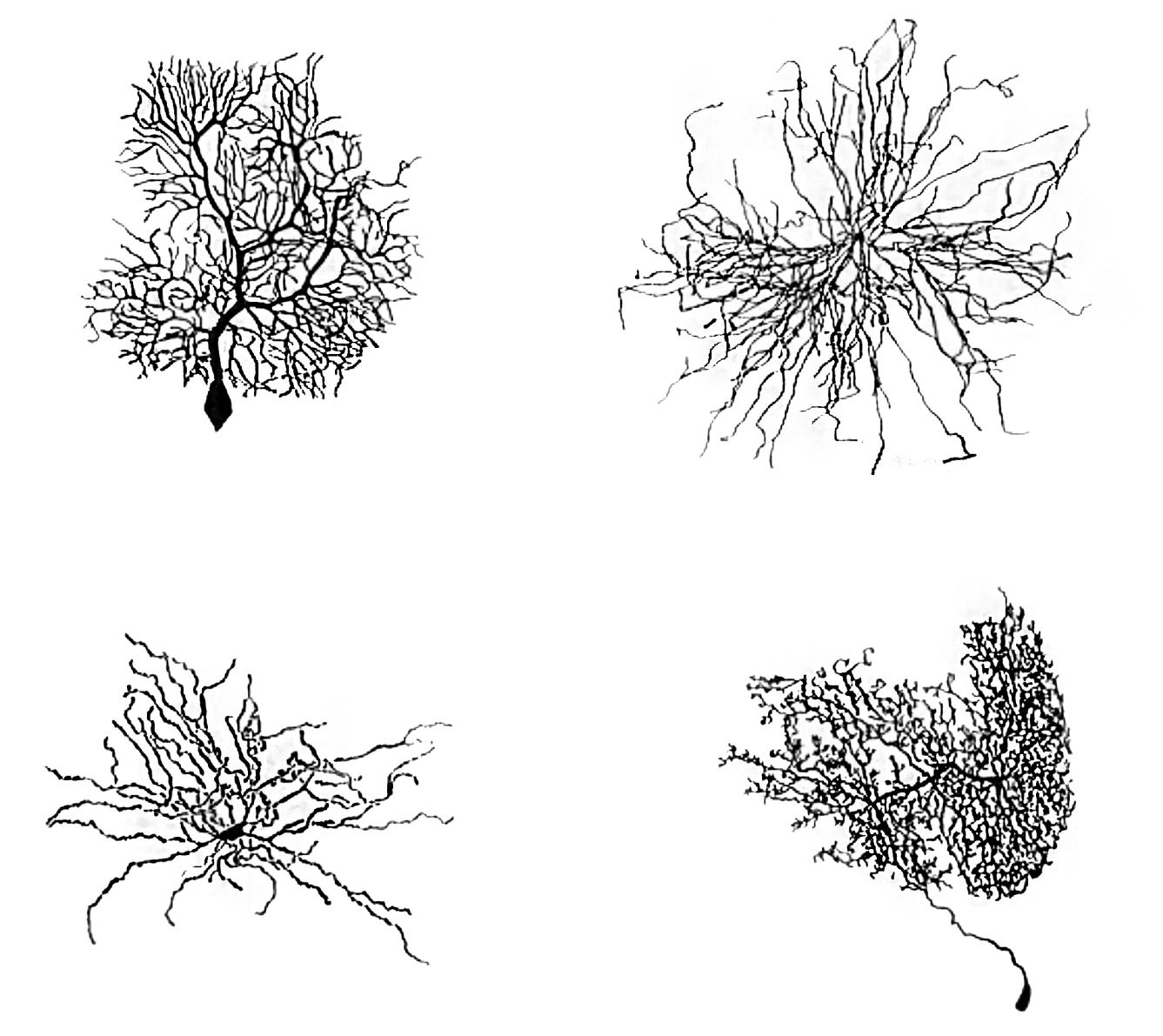 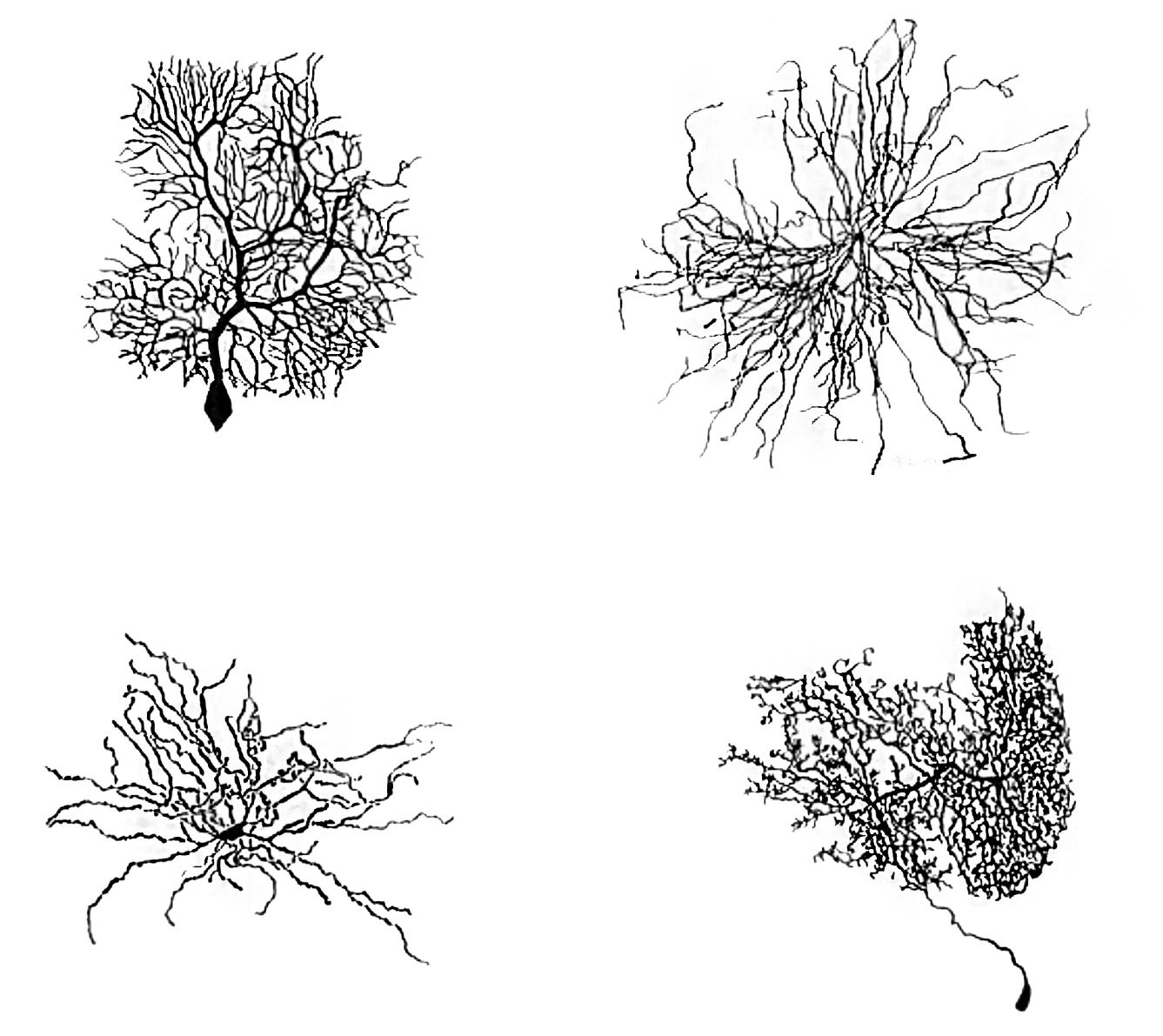 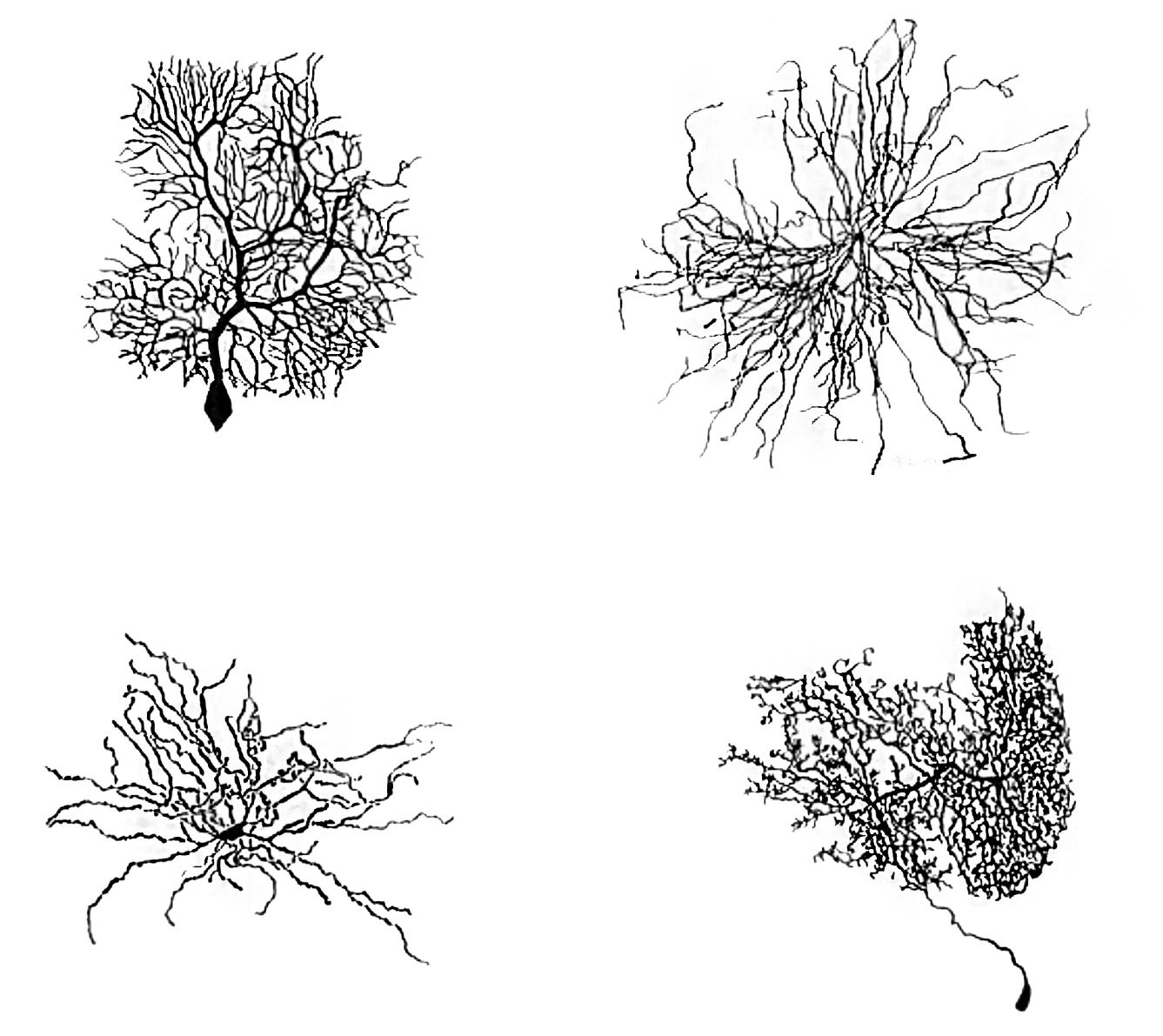 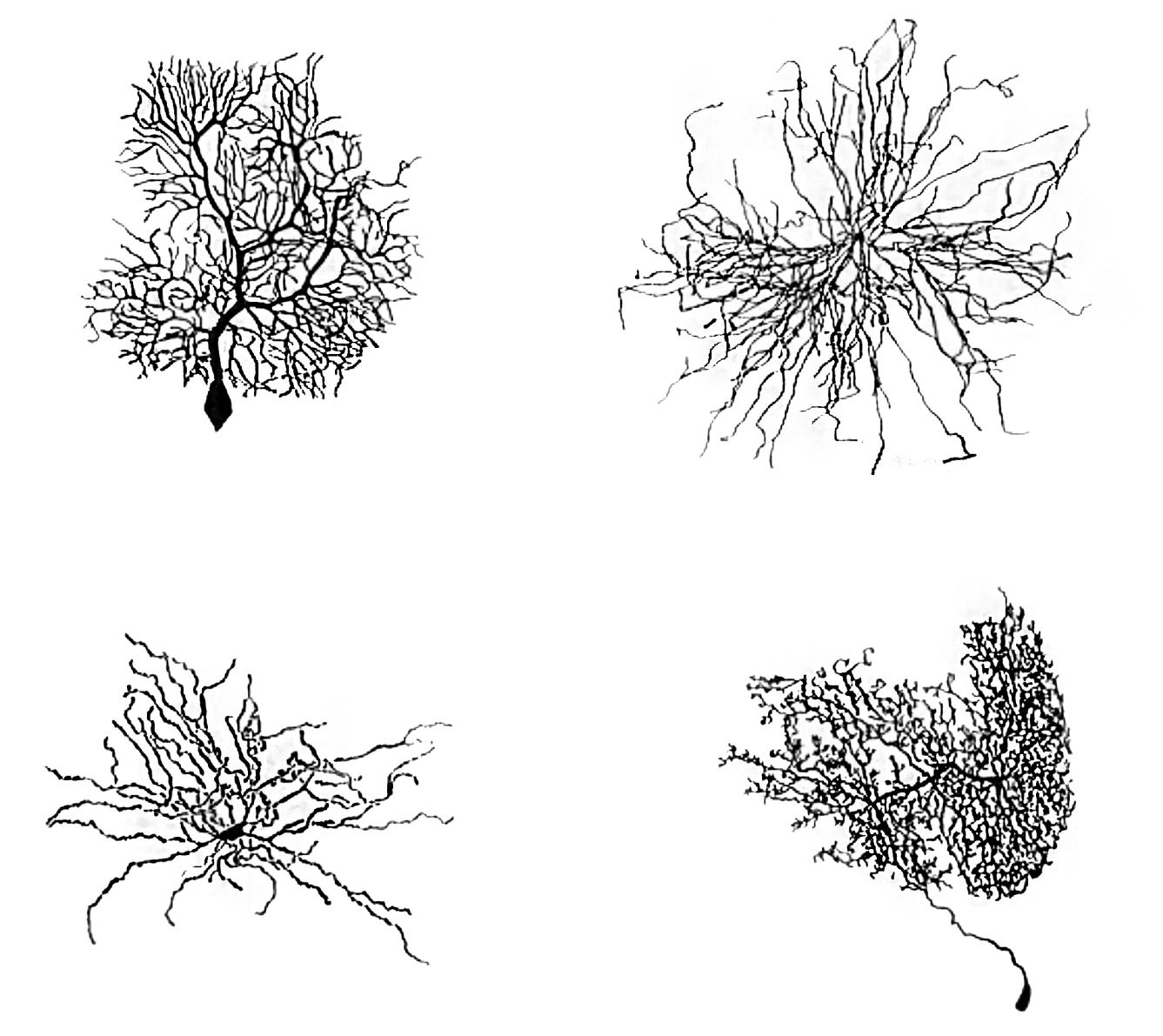 Why do we need feedback and feed-forward control?
Seasonal Affective 
Disorder
Monday Morning 
Blues
Jet Lag
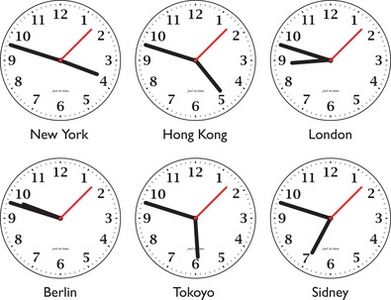 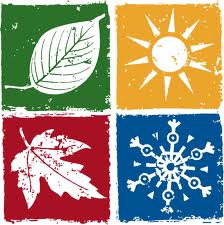 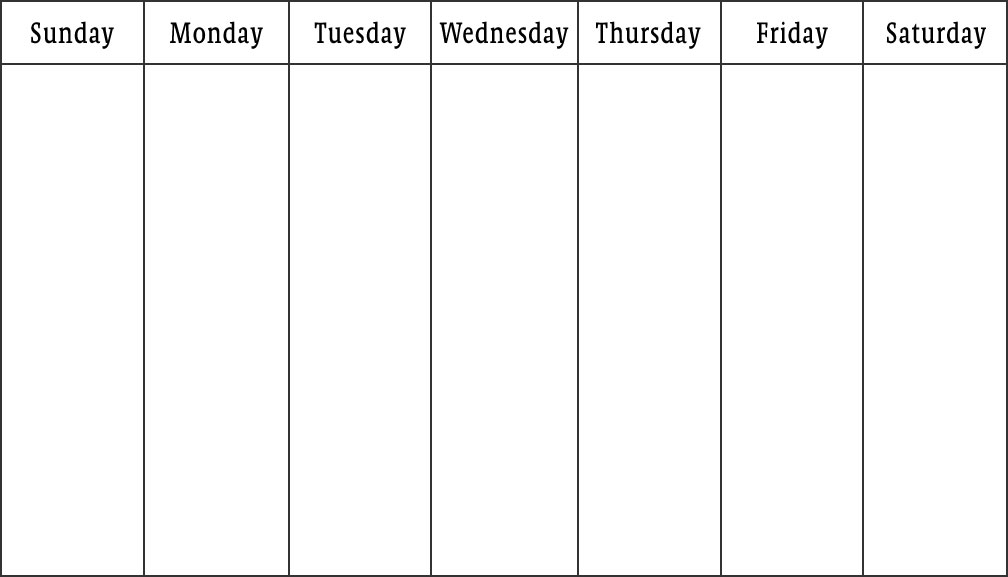 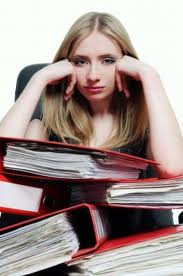 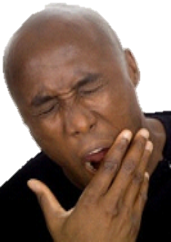 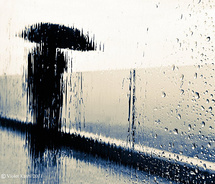